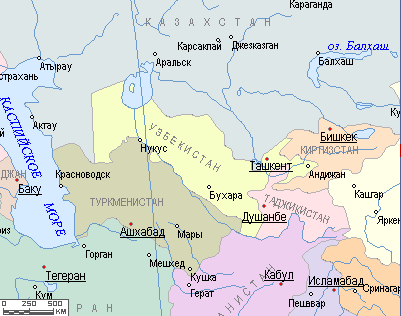 Фергана, Маргилан, Самарканд,

       одним словом, -  Узбекистан.
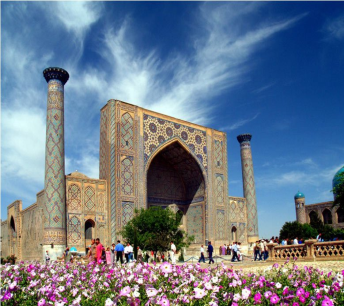 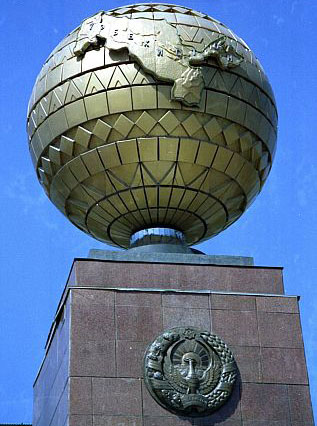 1
2
Фергана-
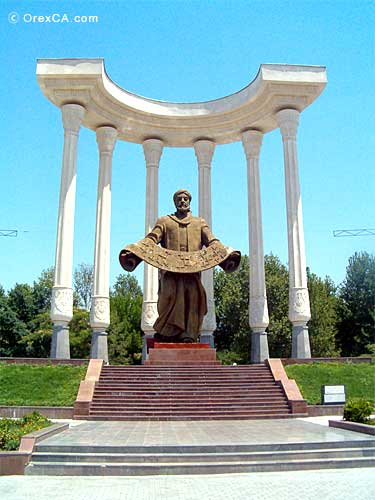 Ташкент -
3
Самарканд-
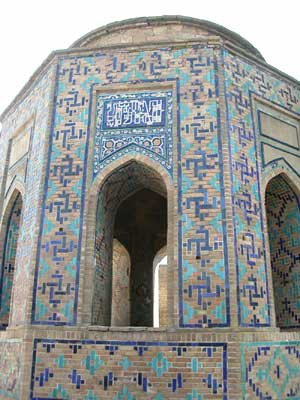 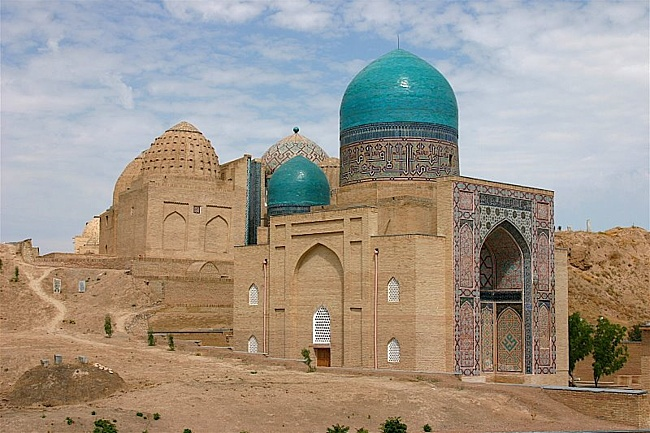 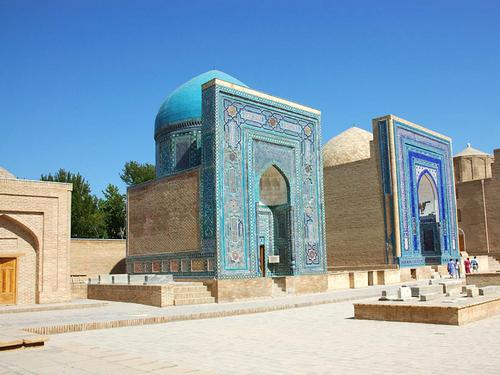 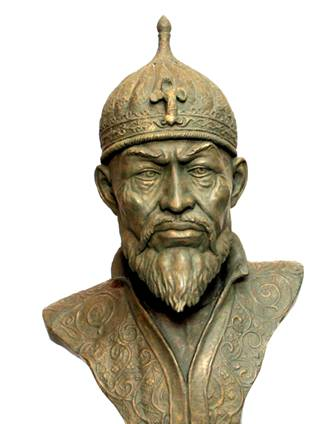 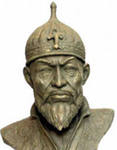 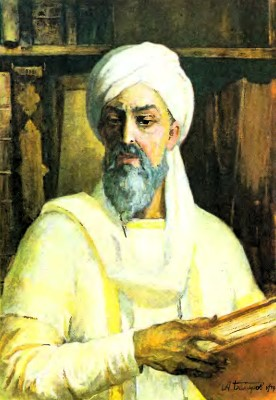 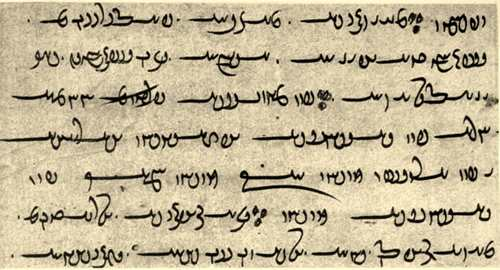 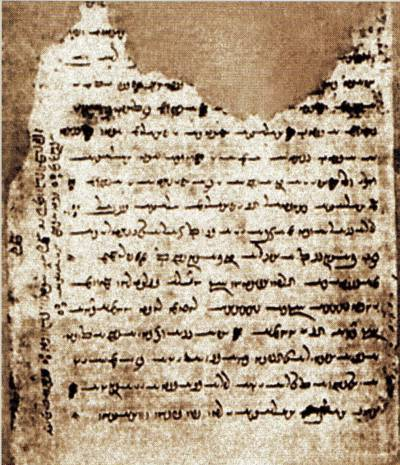 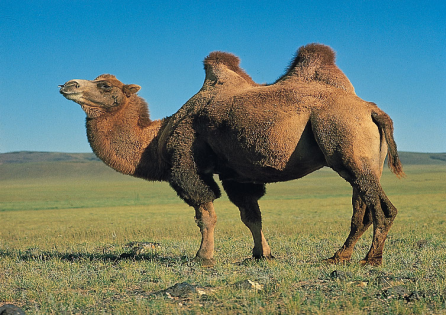 1
2
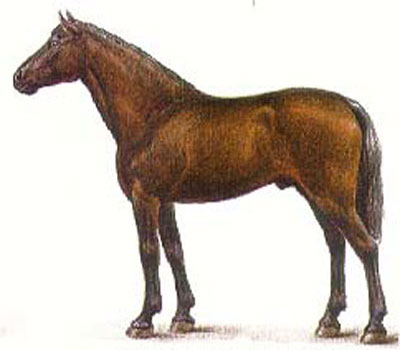 4
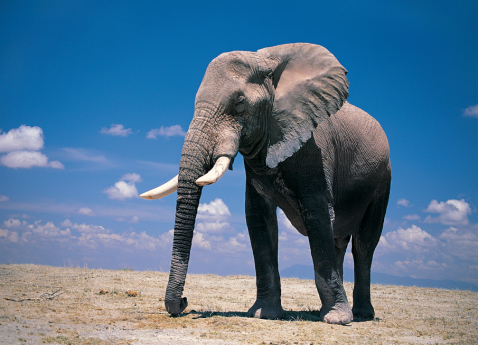 3
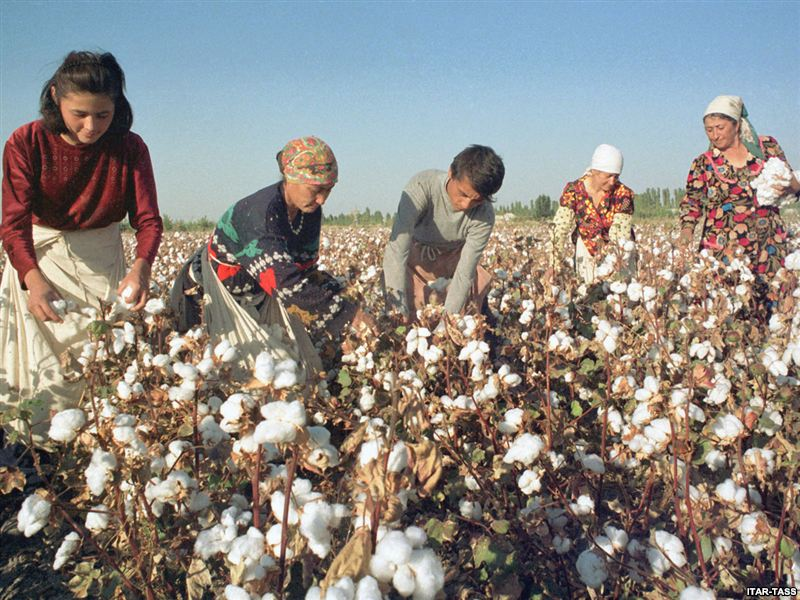 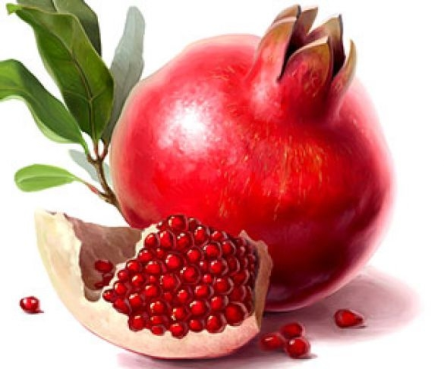 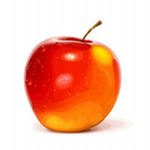 1
3
2
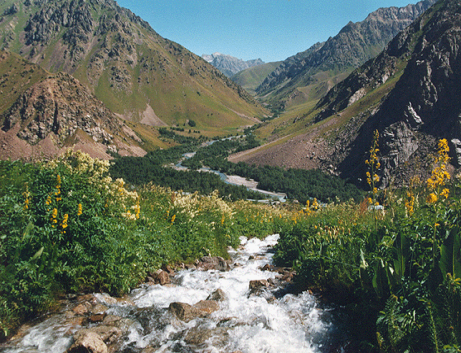 3
1
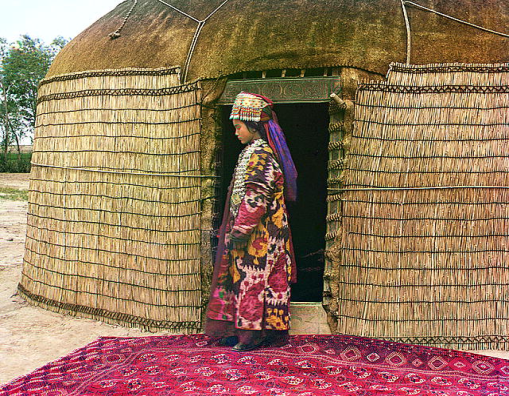 2
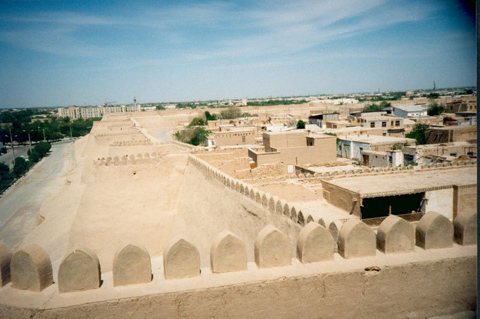